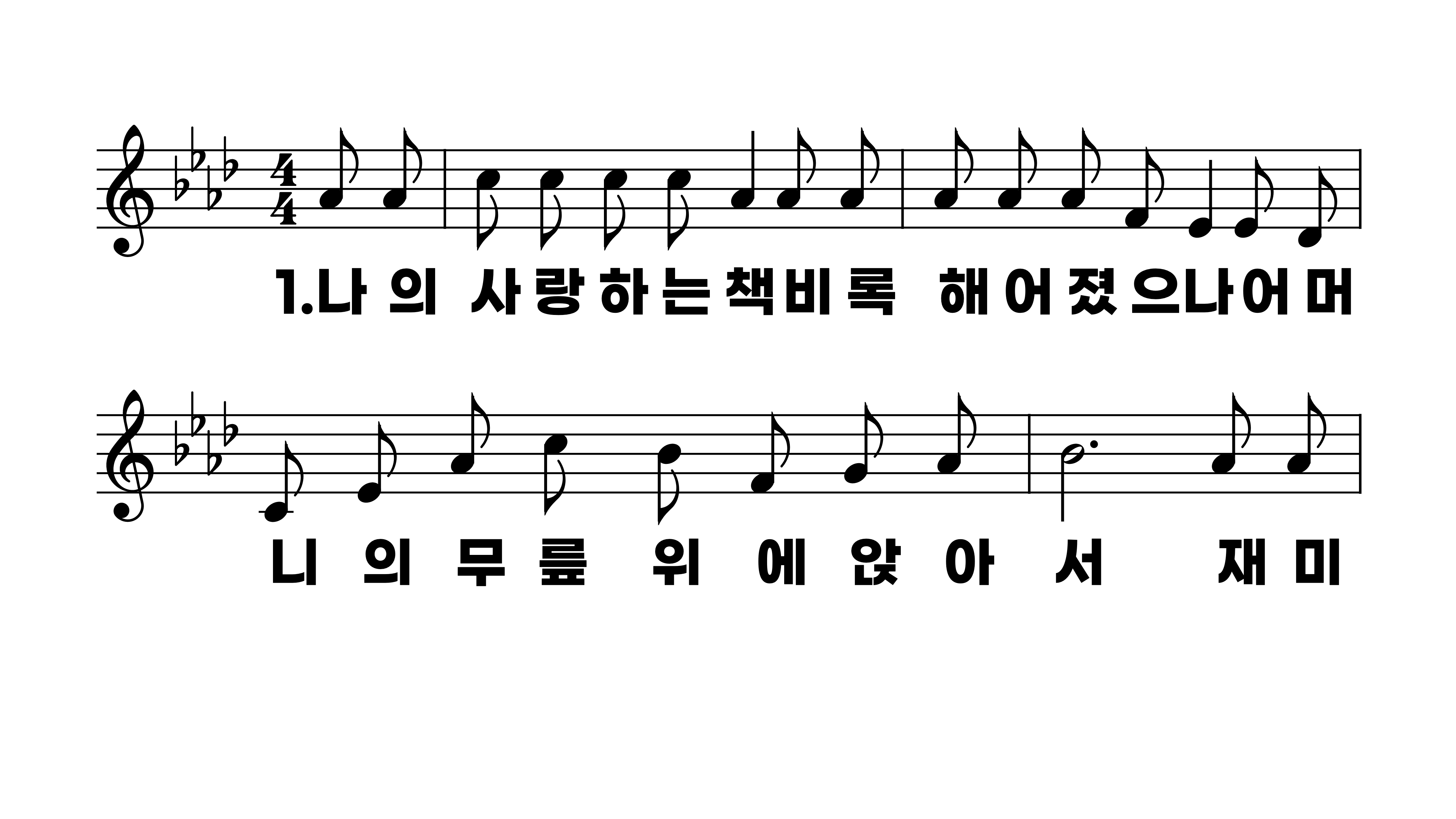 199장 나의 사랑하는 책
1.나의사랑하
2.옛날용맹스
3.예수세상계
4.그때일은지
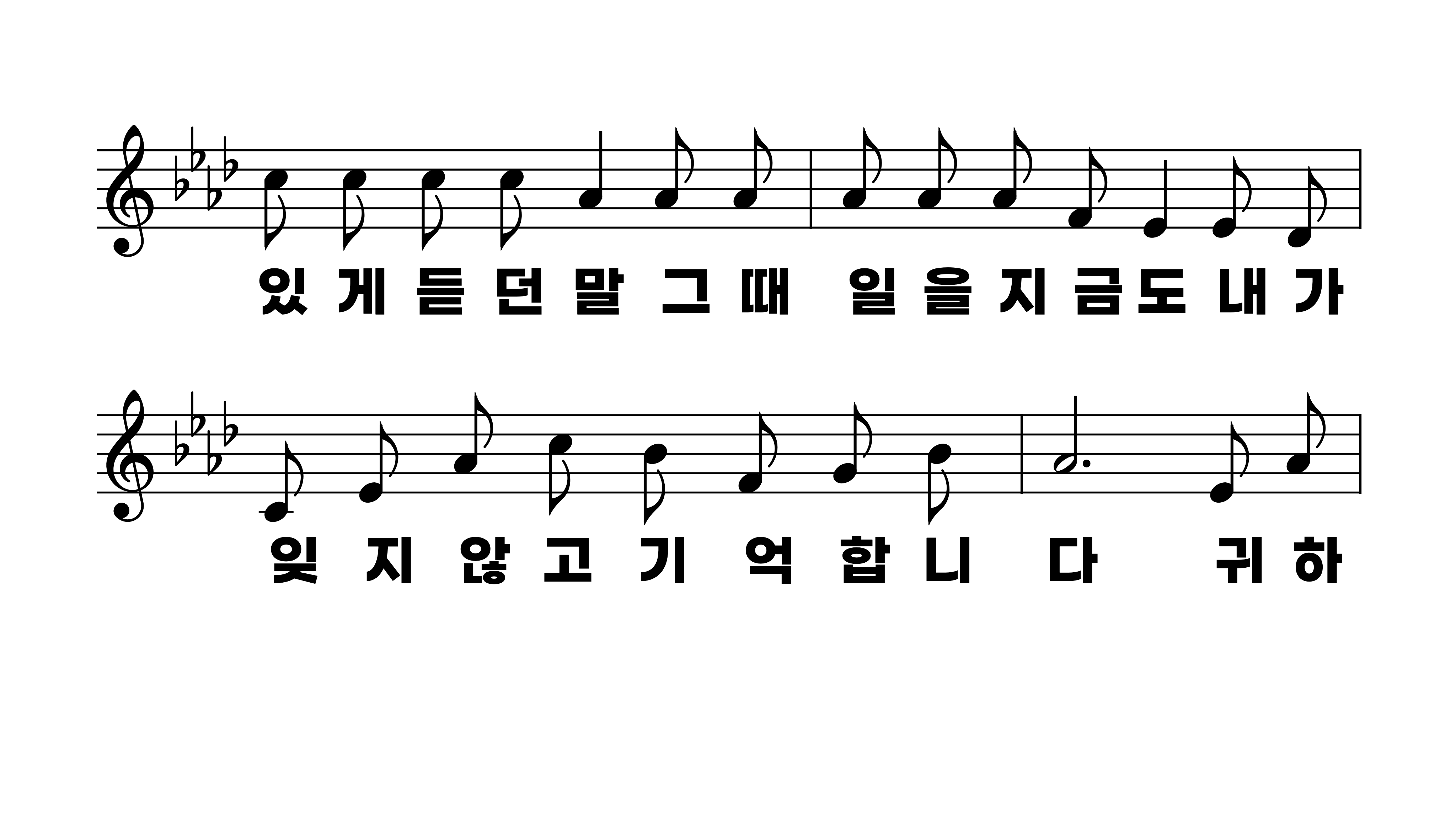 199장 나의 사랑하는 책
1.나의사랑하
2.옛날용맹스
3.예수세상계
4.그때일은지
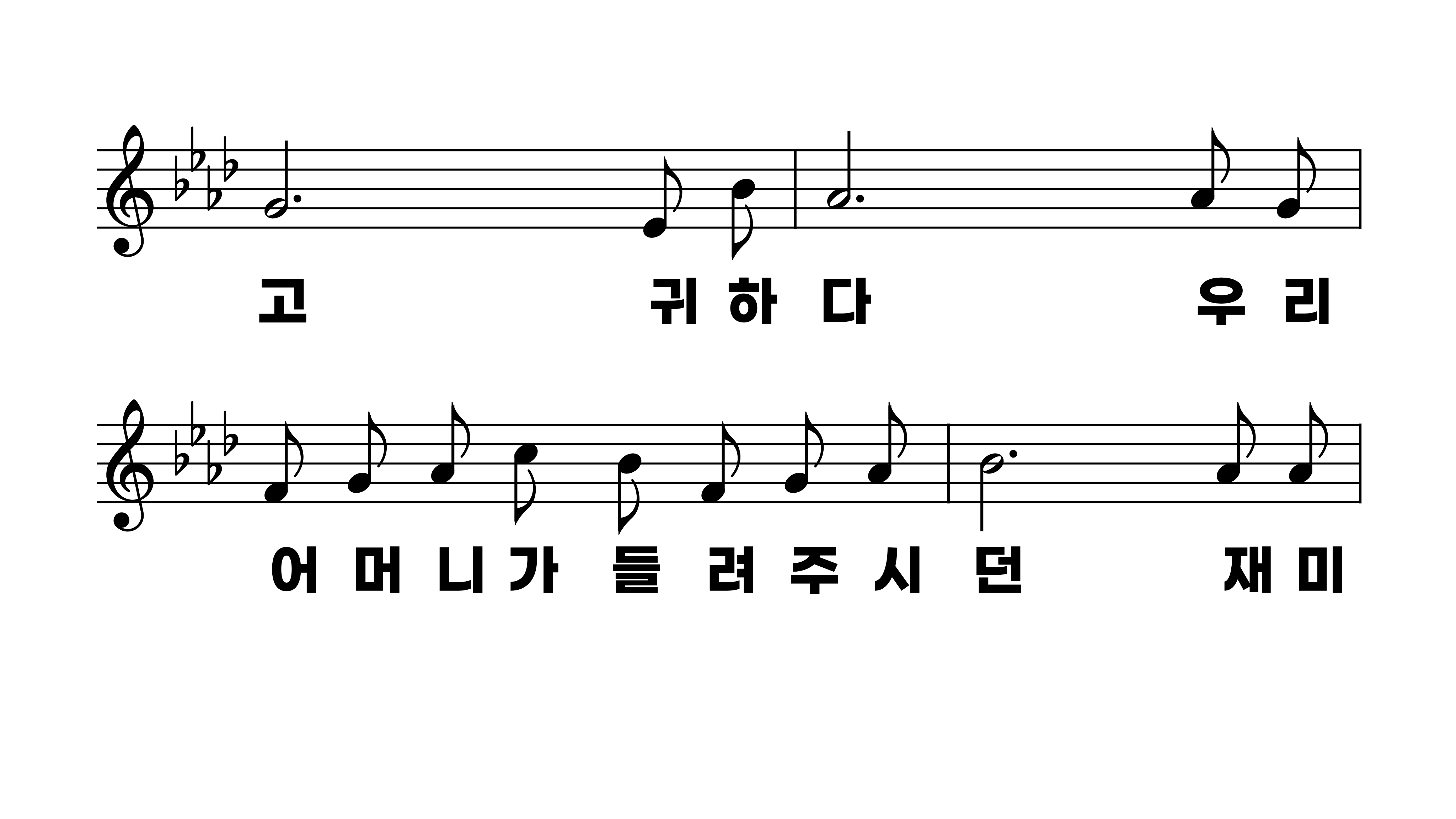 199장 나의 사랑하는 책
1.나의사랑하
2.옛날용맹스
3.예수세상계
4.그때일은지
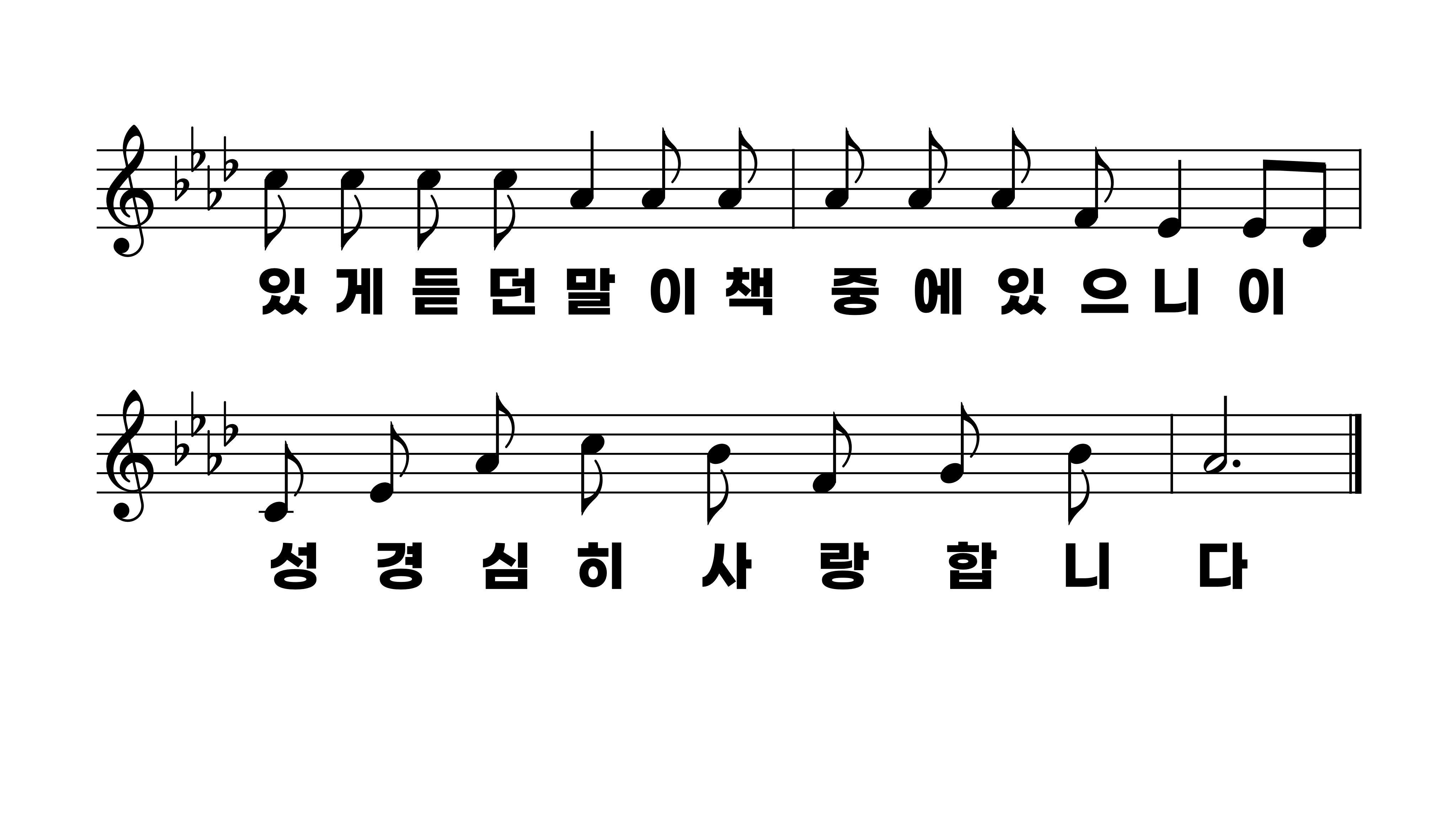 199장 나의 사랑하는 책
1.나의사랑하
2.옛날용맹스
3.예수세상계
4.그때일은지
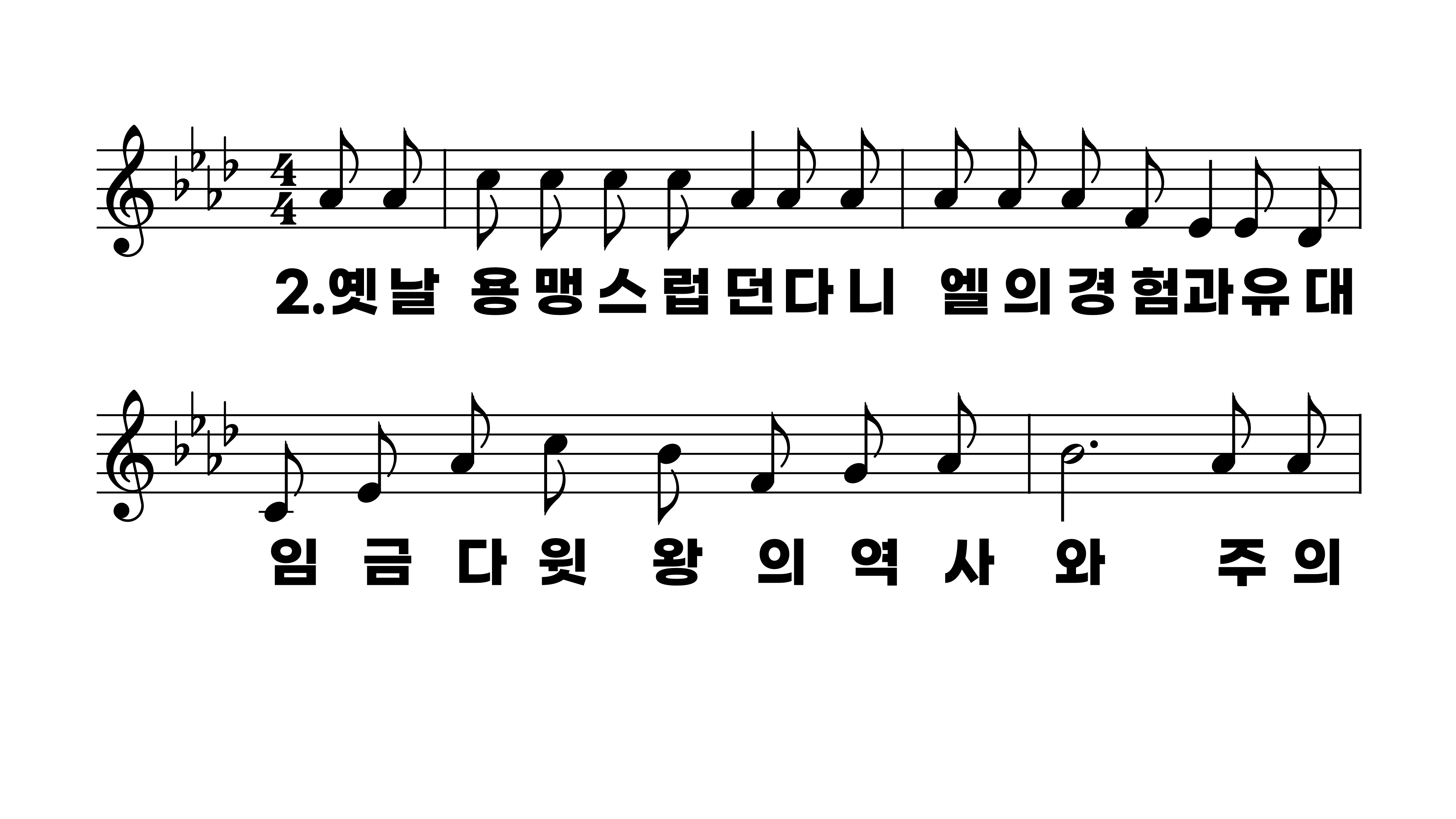 199장 나의 사랑하는 책
1.나의사랑하
2.옛날용맹스
3.예수세상계
4.그때일은지
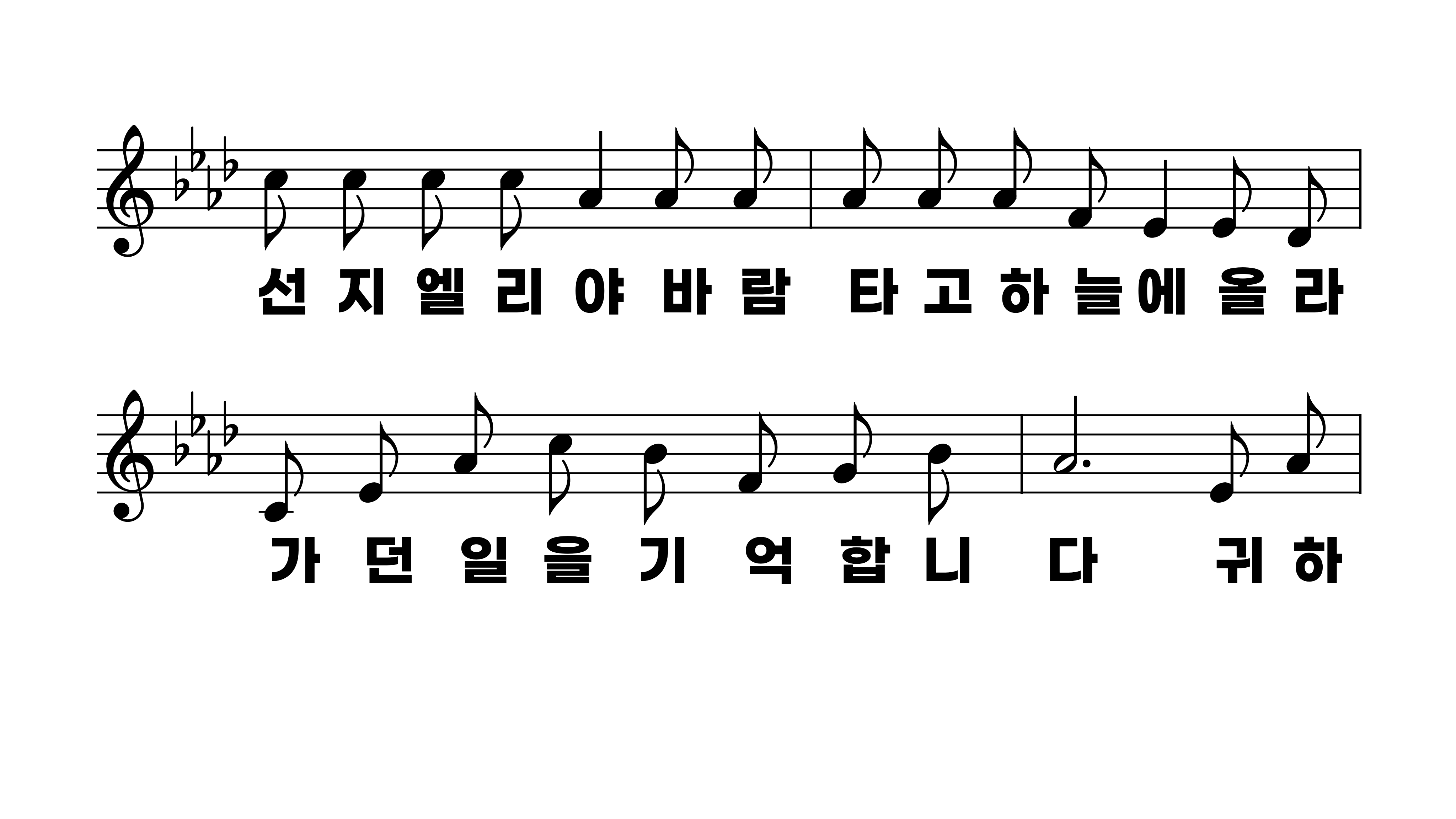 199장 나의 사랑하는 책
1.나의사랑하
2.옛날용맹스
3.예수세상계
4.그때일은지
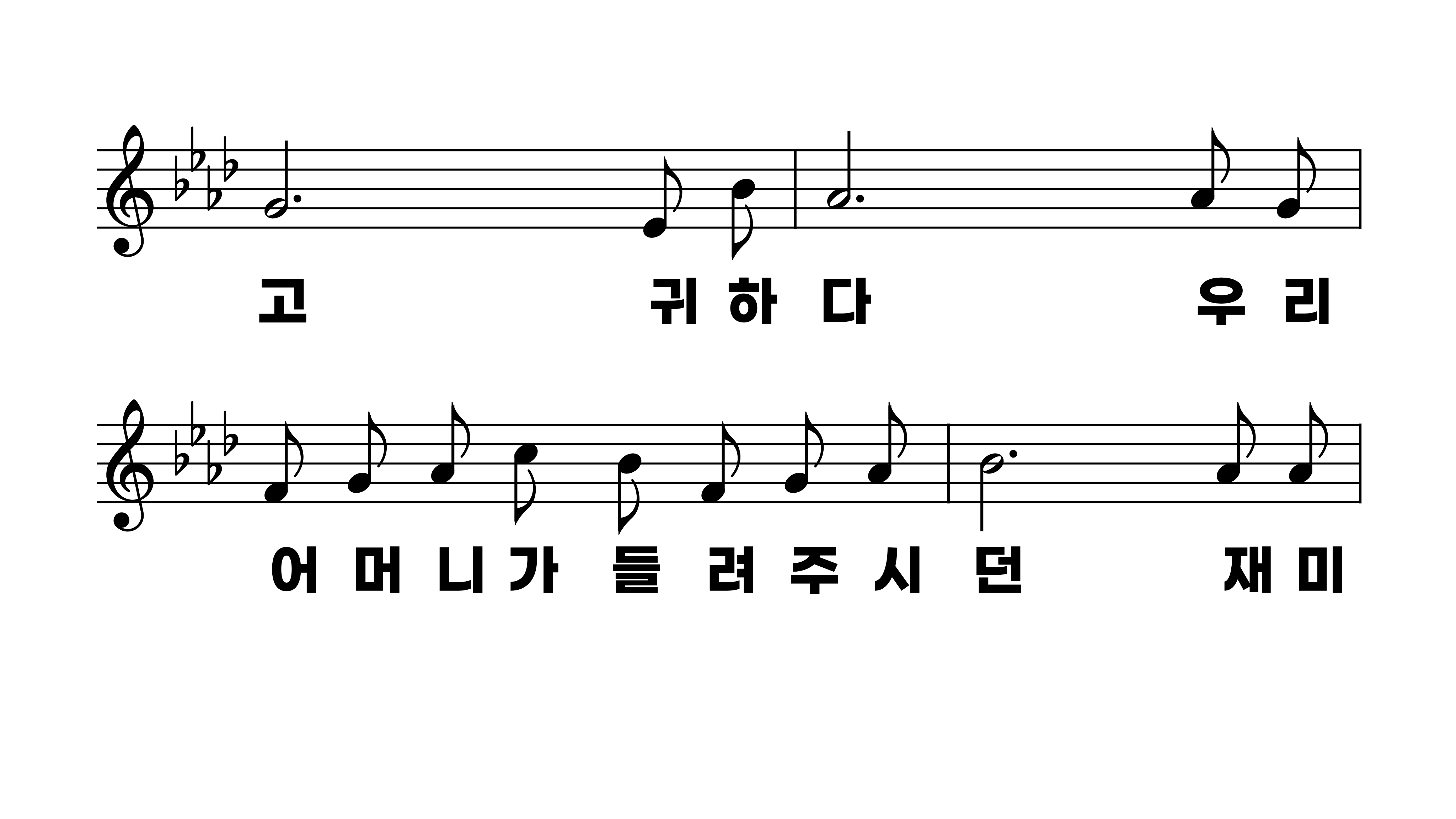 199장 나의 사랑하는 책
1.나의사랑하
2.옛날용맹스
3.예수세상계
4.그때일은지
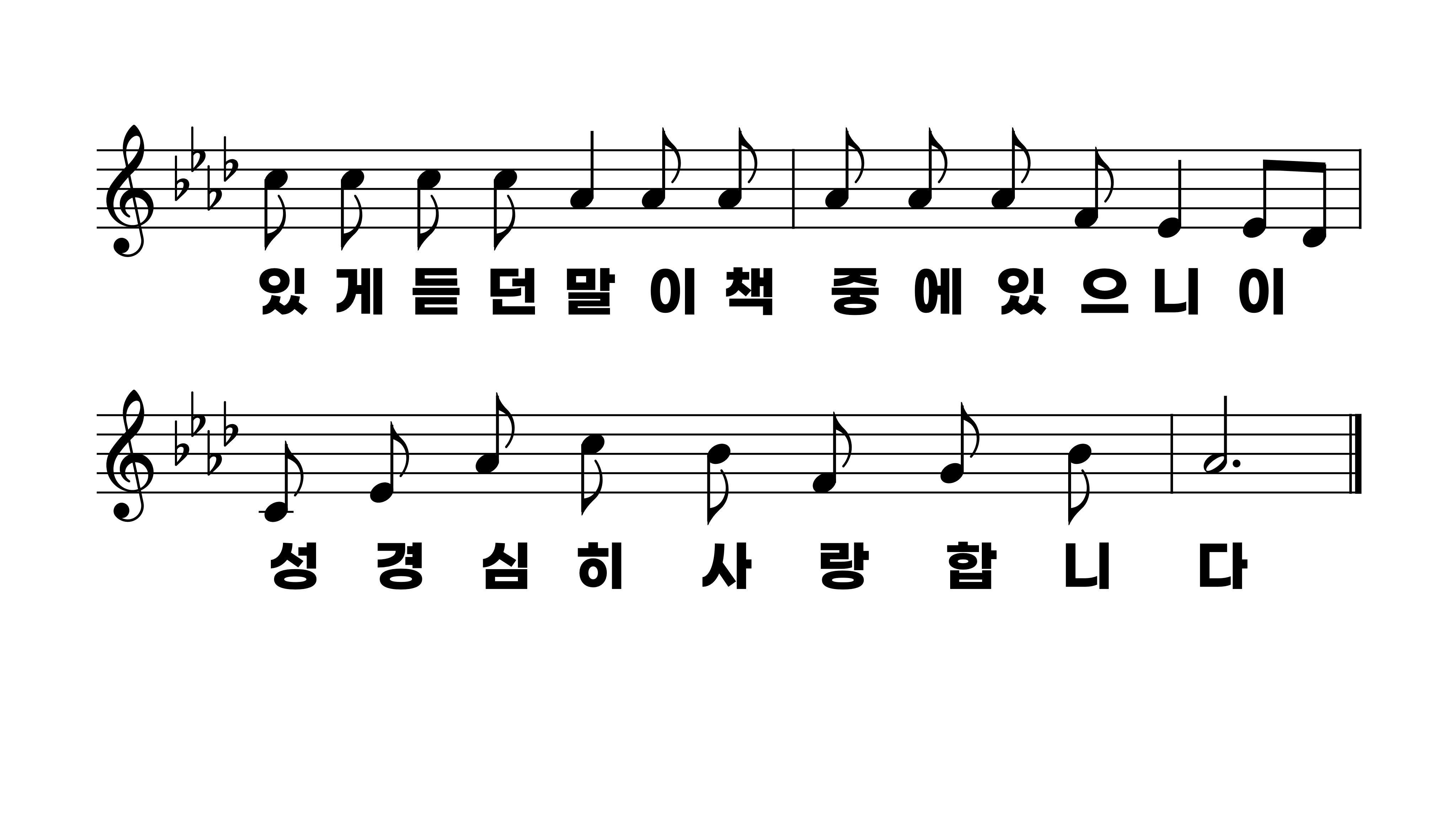 199장 나의 사랑하는 책
1.나의사랑하
2.옛날용맹스
3.예수세상계
4.그때일은지
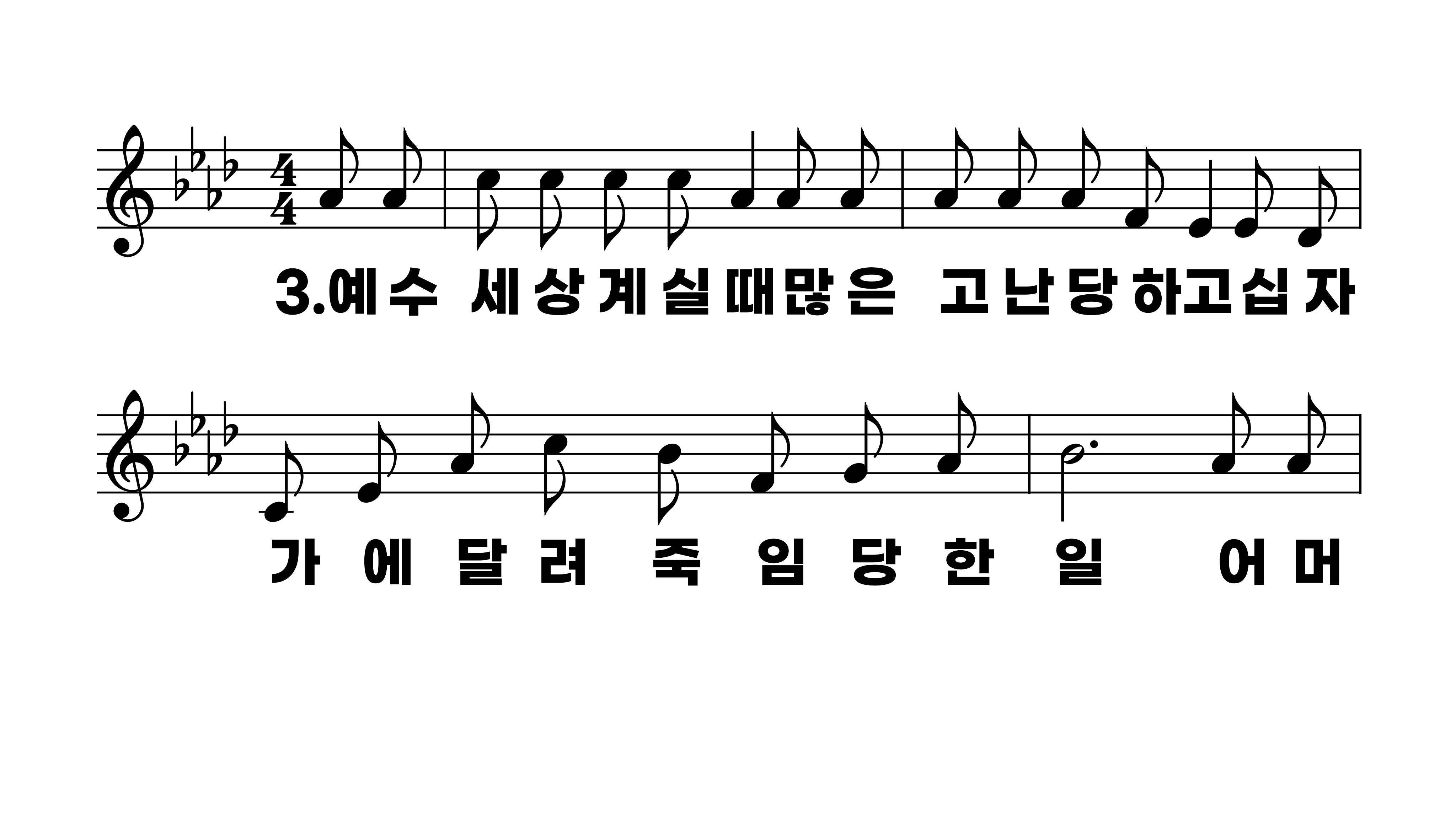 199장 나의 사랑하는 책
1.나의사랑하
2.옛날용맹스
3.예수세상계
4.그때일은지
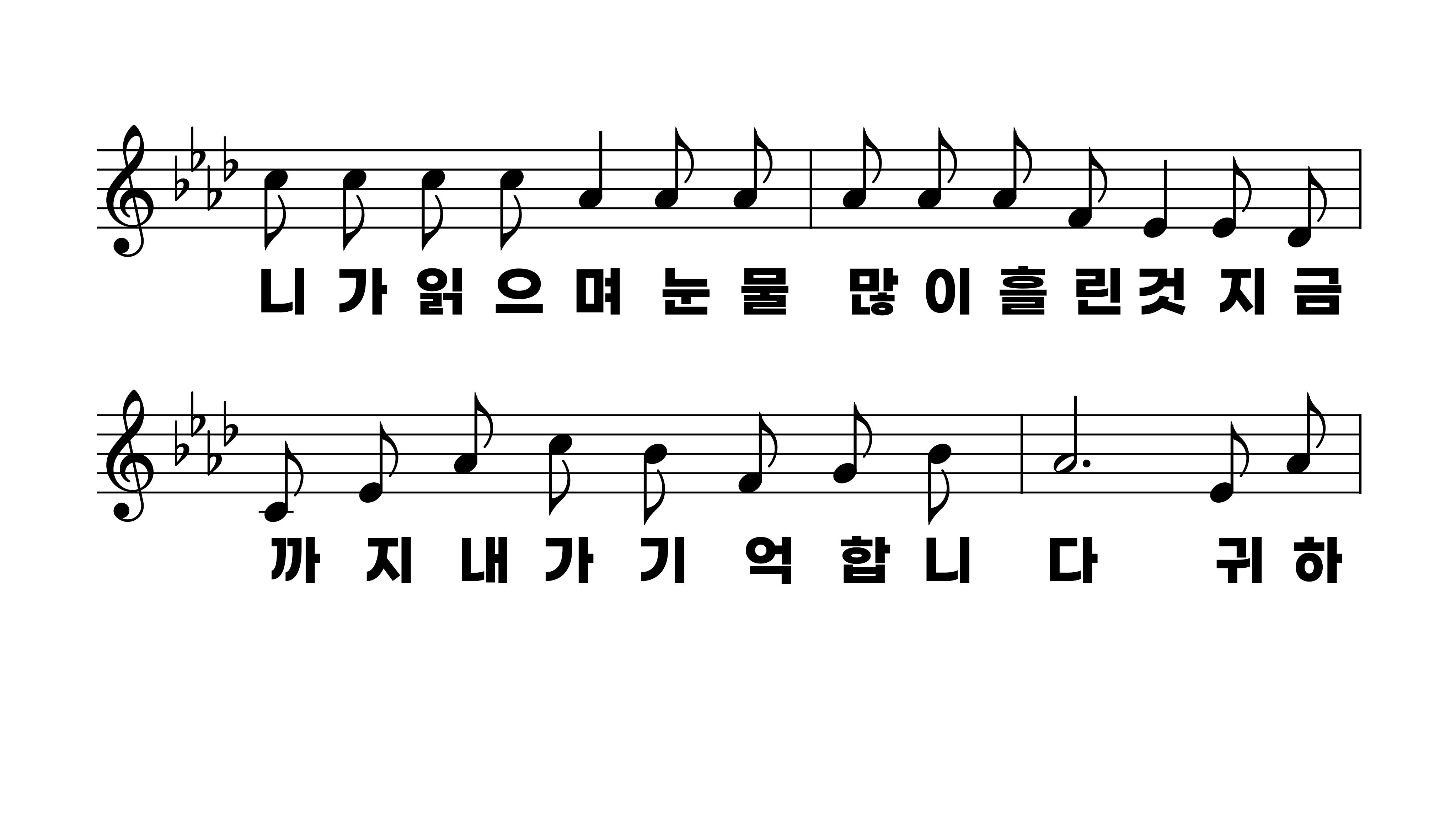 199장 나의 사랑하는 책
1.나의사랑하
2.옛날용맹스
3.예수세상계
4.그때일은지
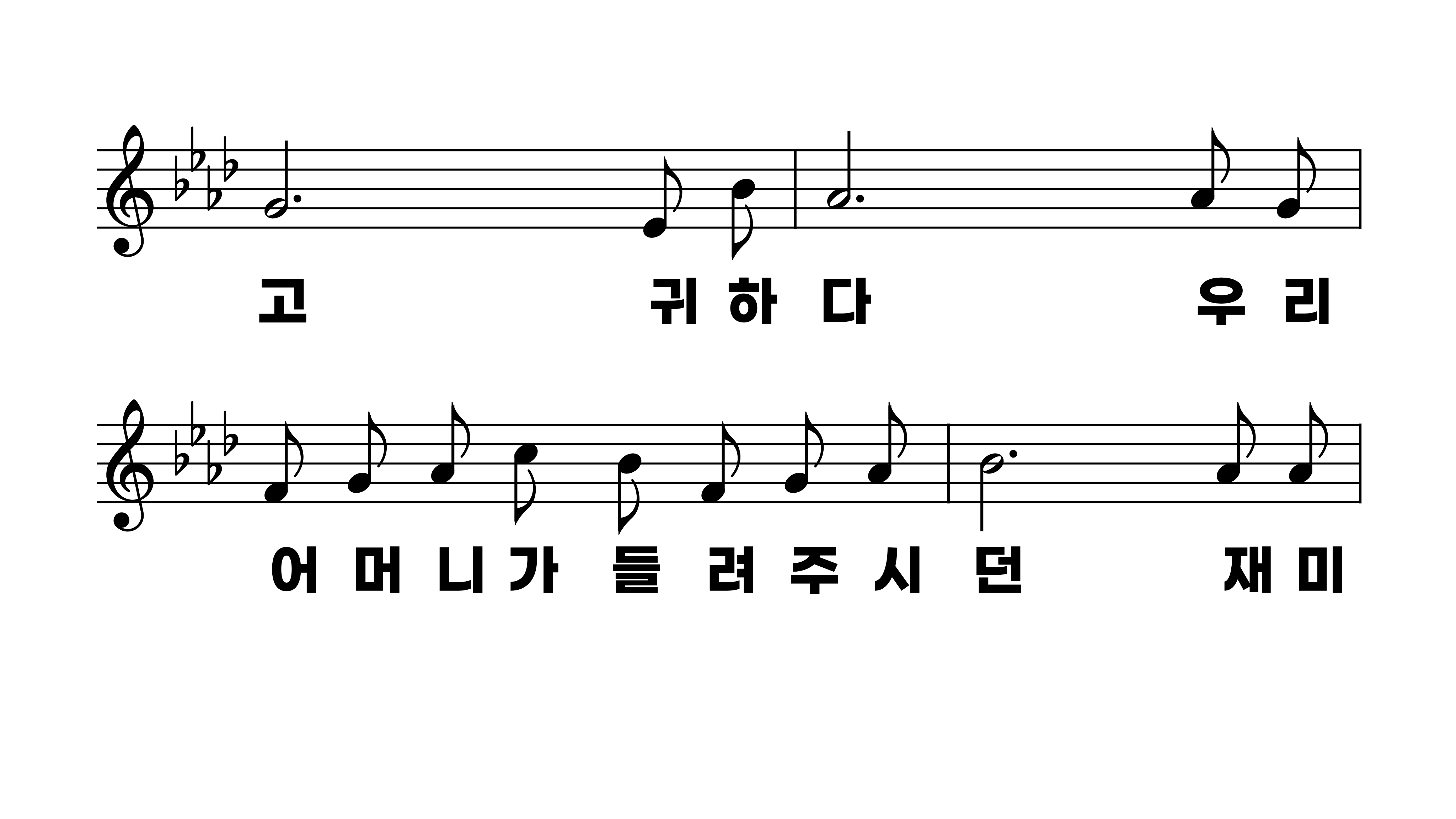 199장 나의 사랑하는 책
1.나의사랑하
2.옛날용맹스
3.예수세상계
4.그때일은지
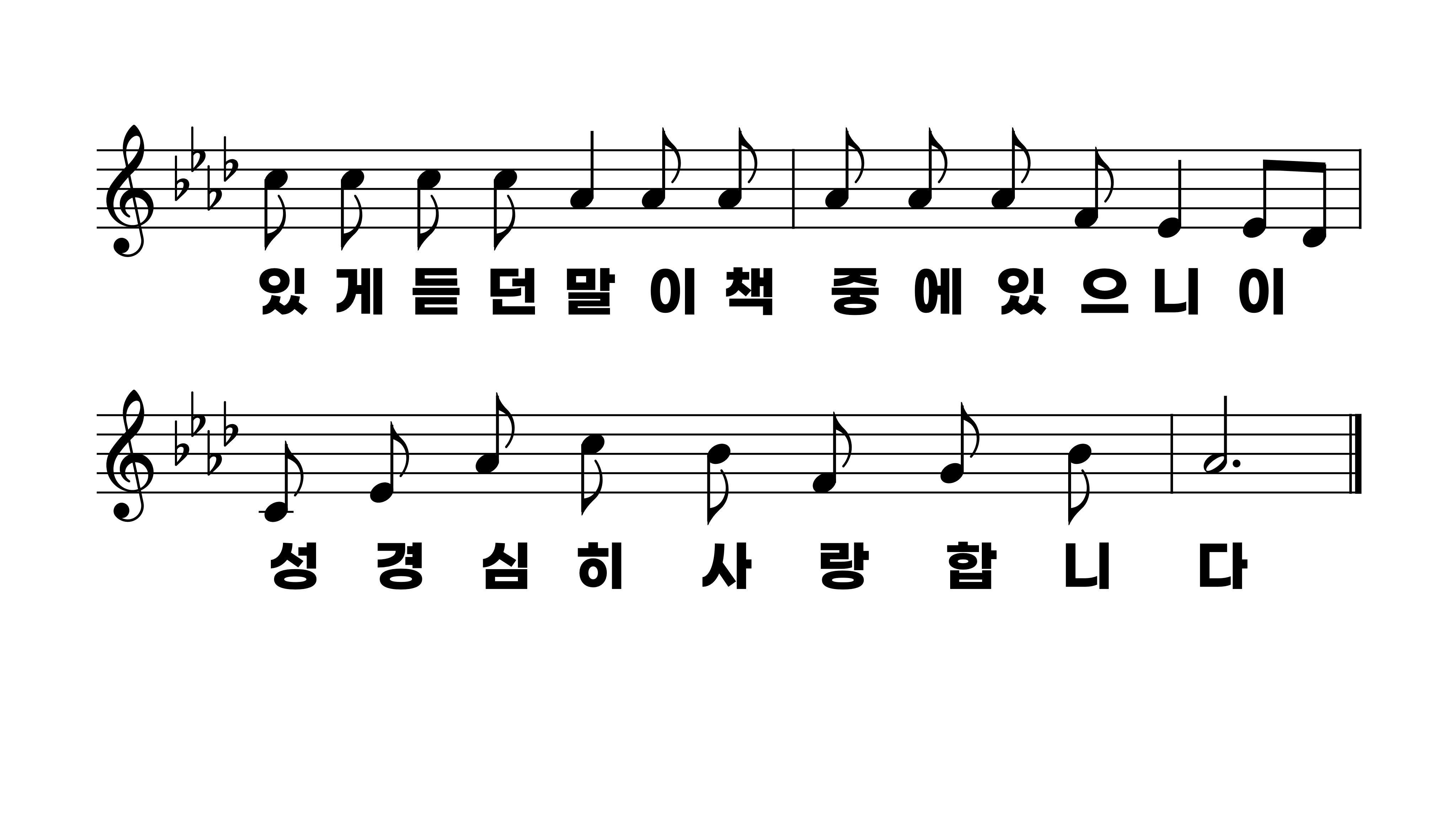 199장 나의 사랑하는 책
1.나의사랑하
2.옛날용맹스
3.예수세상계
4.그때일은지
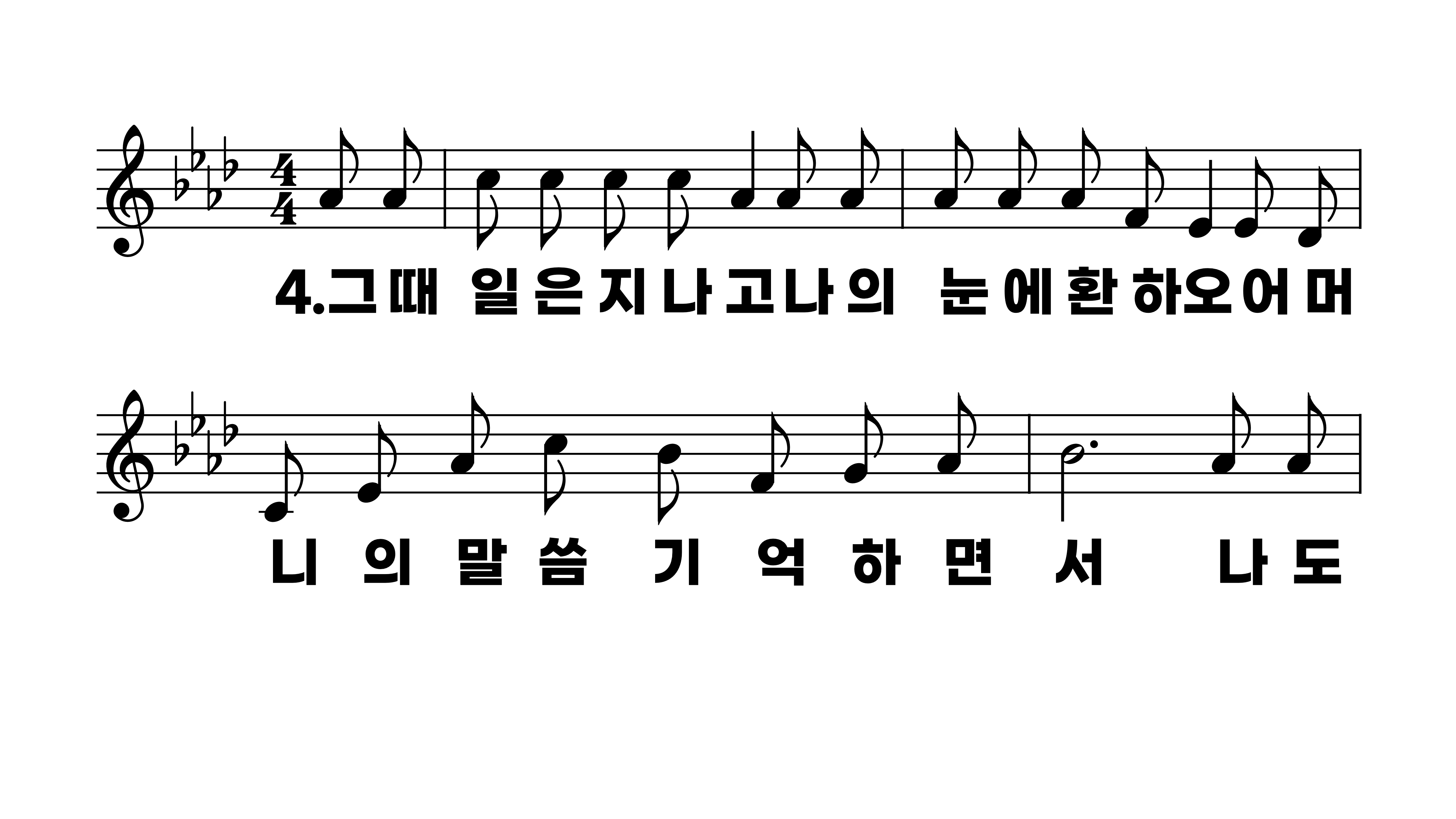 199장 나의 사랑하는 책
1.나의사랑하
2.옛날용맹스
3.예수세상계
4.그때일은지
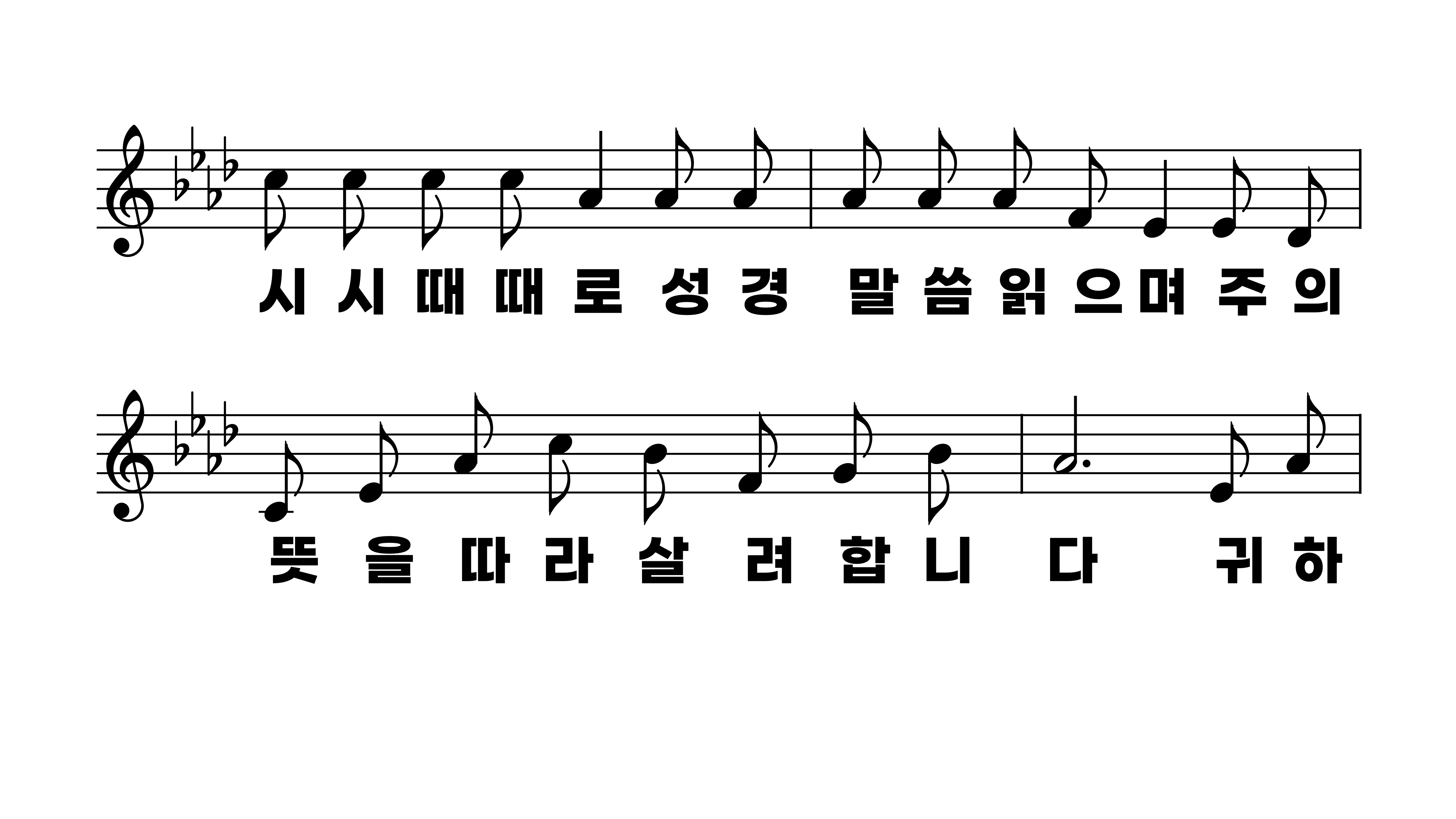 199장 나의 사랑하는 책
1.나의사랑하
2.옛날용맹스
3.예수세상계
4.그때일은지
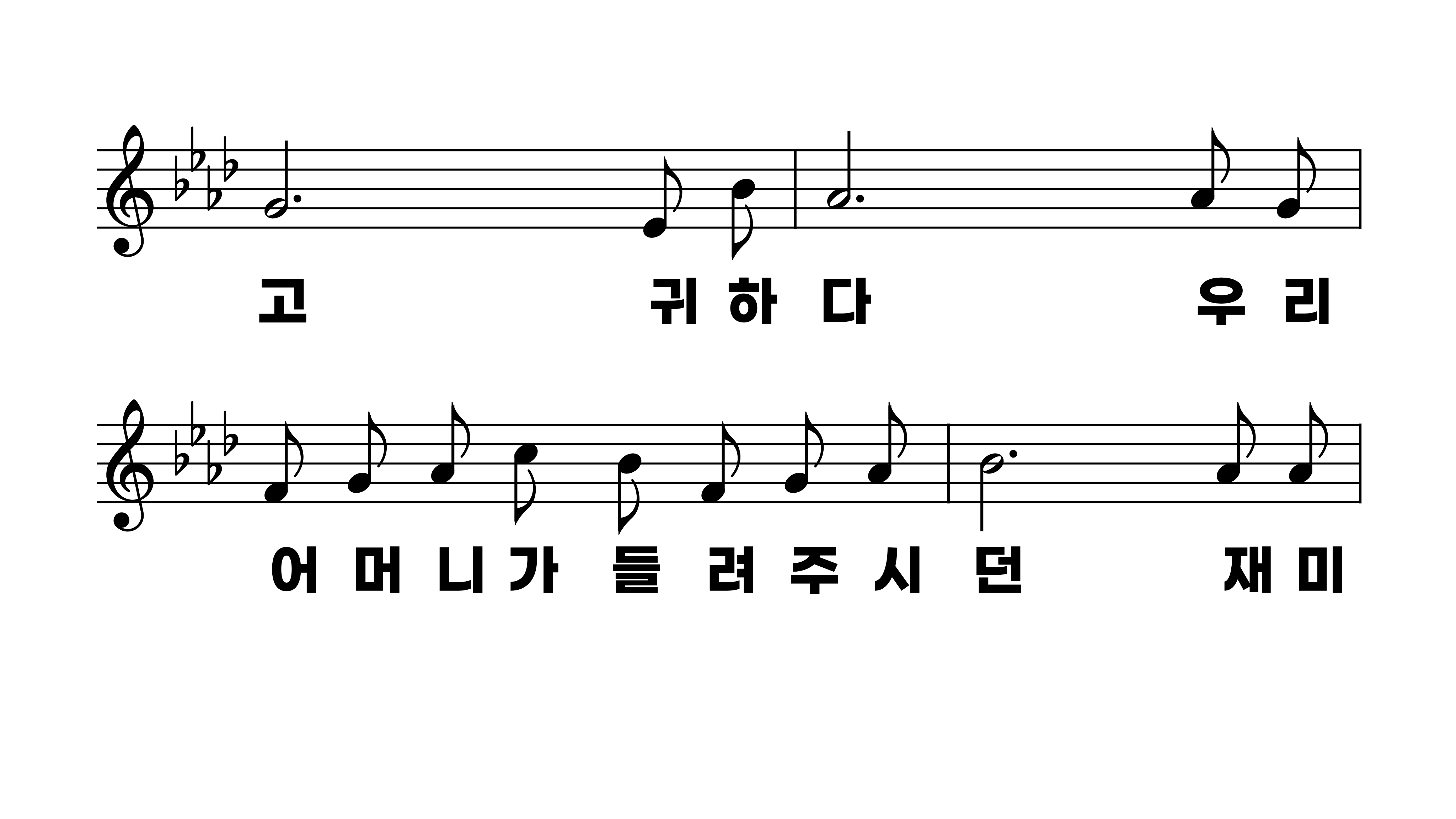 199장 나의 사랑하는 책
1.나의사랑하
2.옛날용맹스
3.예수세상계
4.그때일은지
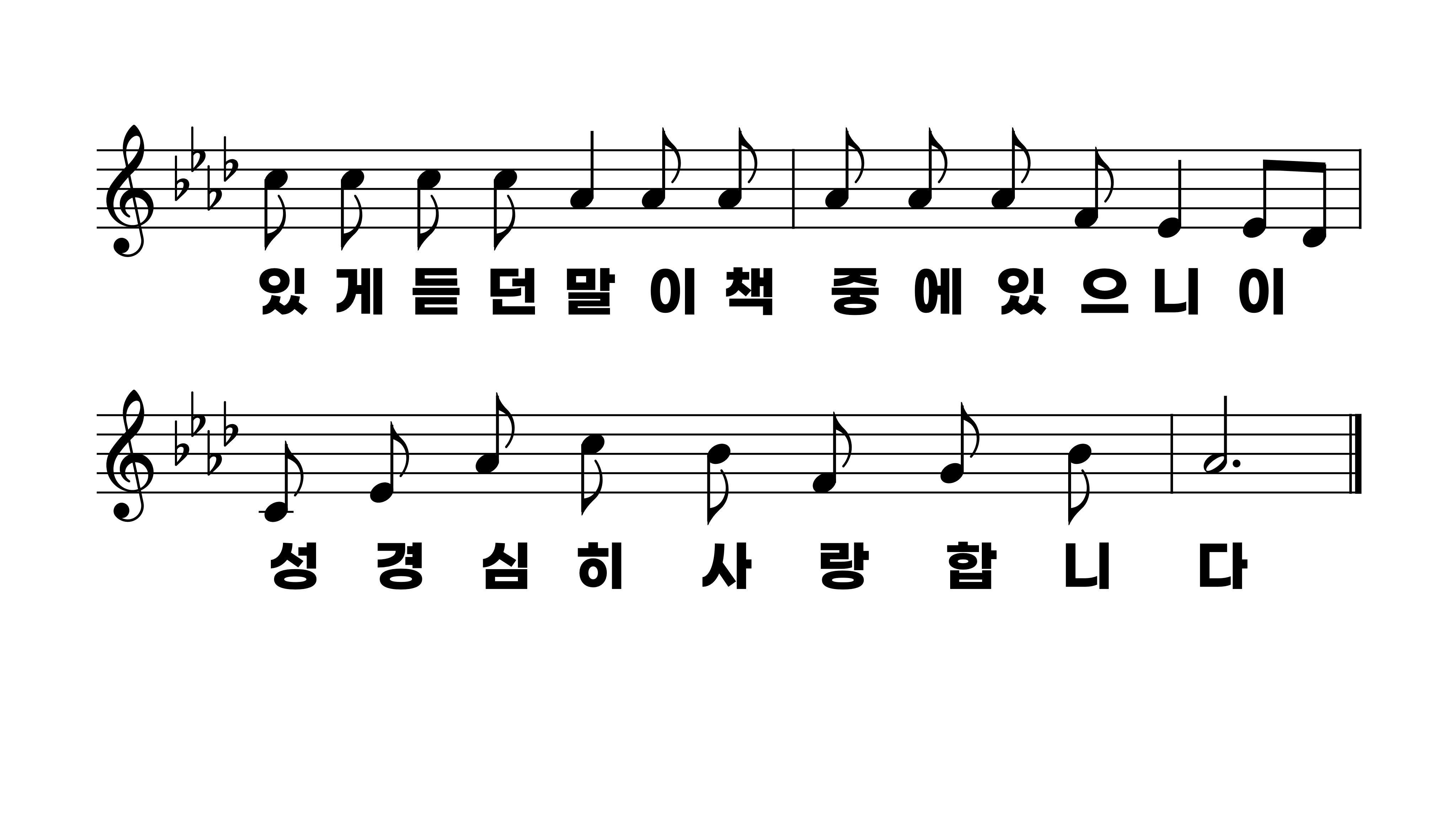 199장 나의 사랑하는 책
1.나의사랑하
2.옛날용맹스
3.예수세상계
4.그때일은지